Tips to Save You Time: 
Find Info Fast
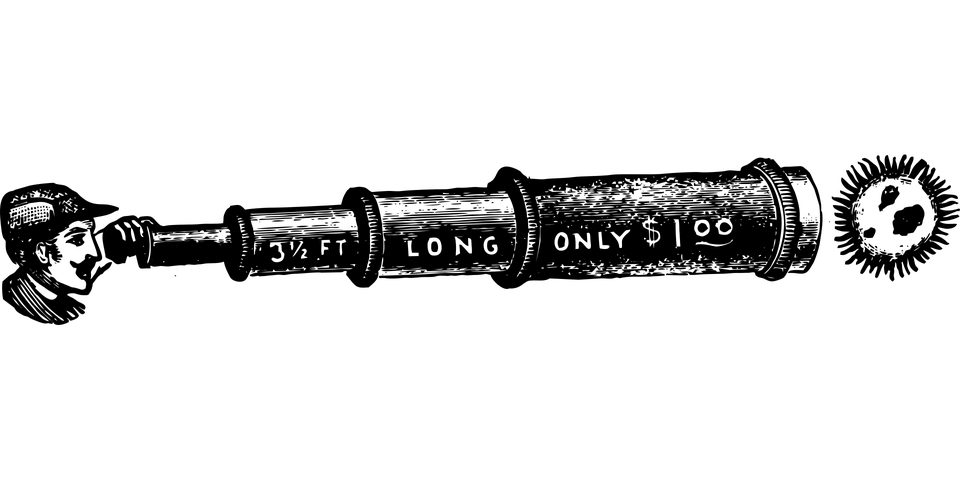 https://pixabay.com/vectors/telescope-vintage-retro-optical-2518988/
Statement, Issue, Question(What do you want to know?)
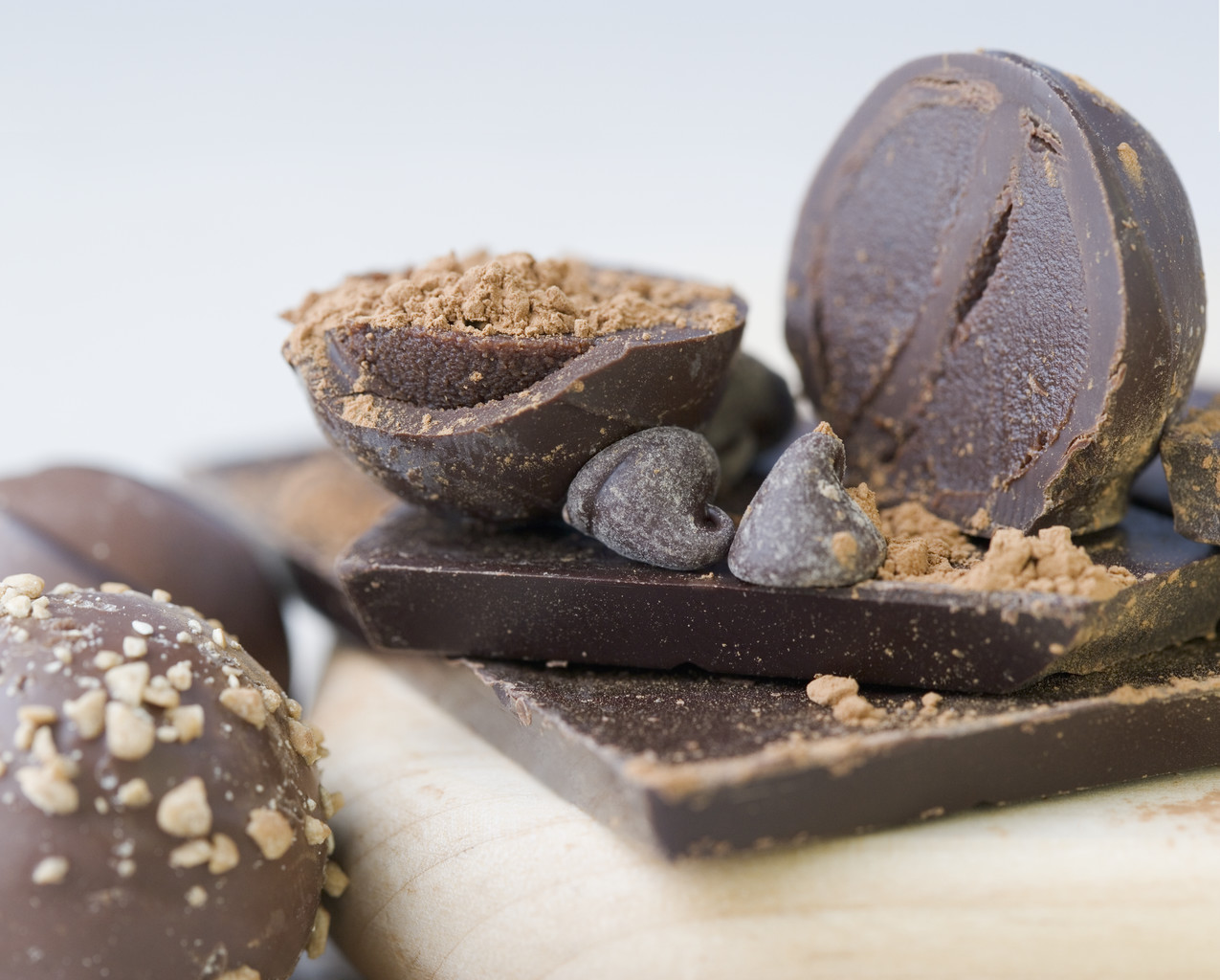 What are the health benefits of dark chocolate?
B
R
A
I
N
S
T
O
R
M
B
R
A
I
N
S
T
O
R
M
B
R
A
I
N
S
T
O
R
M
Keyword Tip #1: multiple terms
Use when have several different concepts
All concepts will be in the results
Narrows search (finds fewer, more useful results)

disease					Finds=
heart disease diet	Finds=
Keyword Tip #2: Phrases
Quotation Marks “ ”
Use when words often or always occur in a specific order, e.g., as a phrase
Words will be in the exact order entered in the results
Narrows search (finds fewer, more useful results)

heart disease	diet			Finds=
“heart disease” diet		Finds=

BUT NOT “health”
Keyword Tip #3: Use Truncation
Truncation
Place symbol at end of root word
Use to find all endings for a root word
Broadens search (finds more results)
Be cautious of short root words!

diet* = diet OR diets OR dietary…
Caution! cat* = cat OR cats OR catatonic plus over 250 words unrelated to cats
Keyword Tip #4: Use NOT
NOT
Use to remove a term
Order matters, use it before the last term
The term after NOT will be omitted from the results
Narrows search (finds fewer, more useful results)

“heart disease” diet		Finds=
“heart disease” diet NOT exercise		Finds=